BULLETS AND NUMBERING
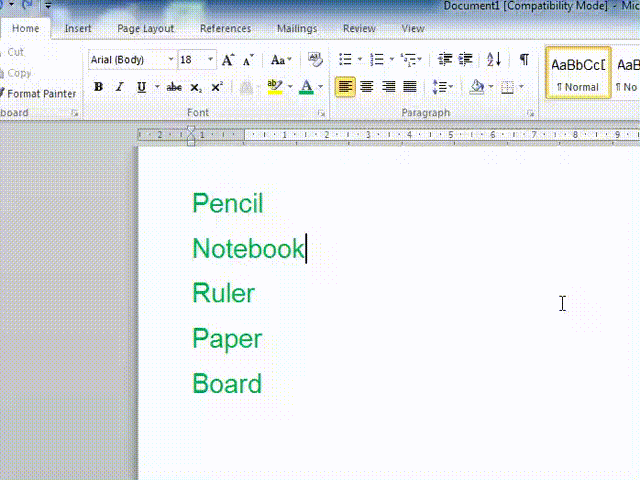 BULLETS AND NUMBERING
Cách tạo Bullets và Numbering
Bước 1: Gõ danh sách từ cần tạo đầu dòng.
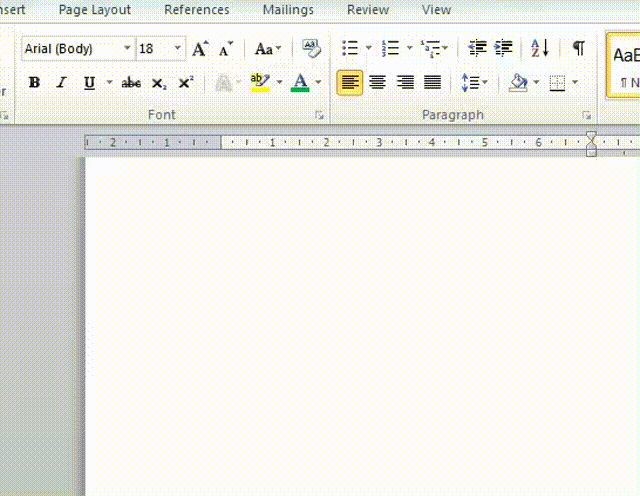 BULLETS AND NUMBERING
Cách tạo Bullets và Numbering
Bước 2: Quét khối chọn các từ vừa gõ.
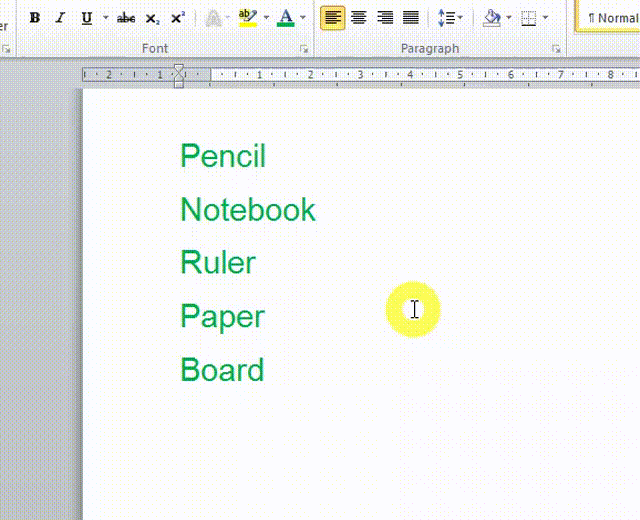 BULLETS AND NUMBERING
Cách tạo Bullets và Numbering
Bước 3: Nhấp chọn thẻ Home.
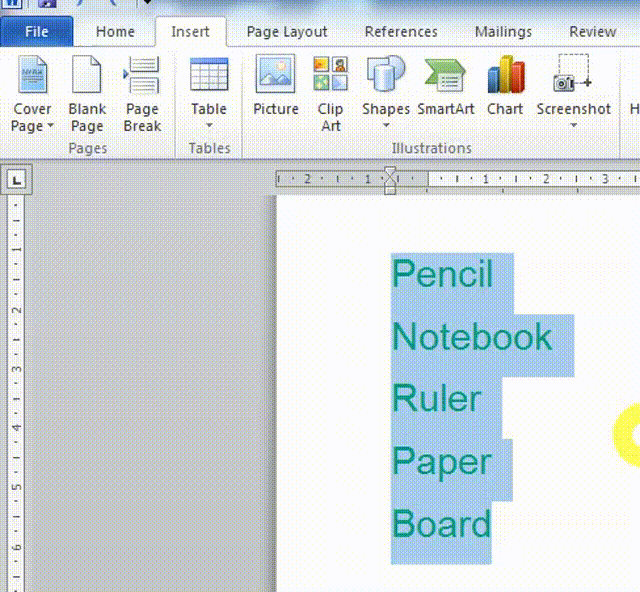 BULLETS AND NUMBERING
Cách tạo Bullets và Numbering
Bước 4: Trong nhóm Paragraph, ở biểu tượng Numbering hoặc ở biểu tượng Bullet, 
nhấp chọn vào mũi tên xuống.
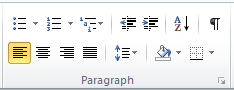 BULLETS AND NUMBERING
Cách tạo Bullets và Numbering
Bước 4: Trong nhóm Paragraph, ở biểu tượng Numbering hoặc ở biểu tượng Bullet, 
nhấp chọn vào mũi tên xuống.
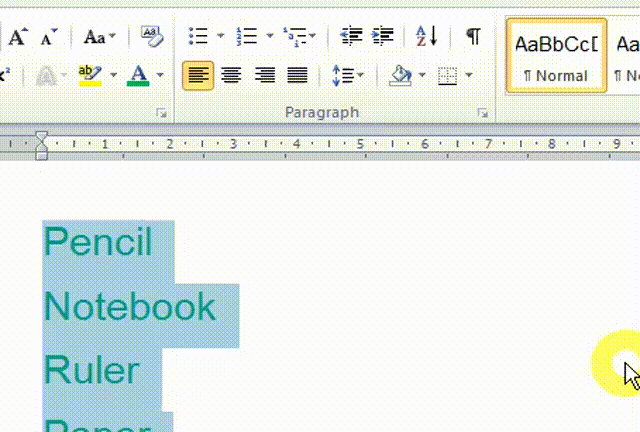 BULLETS AND NUMBERING
Cách tạo Bullets và Numbering
Bước 5: Nhấp chuột vào Bullet hoặc Numbering mà em muốn sử dụng.
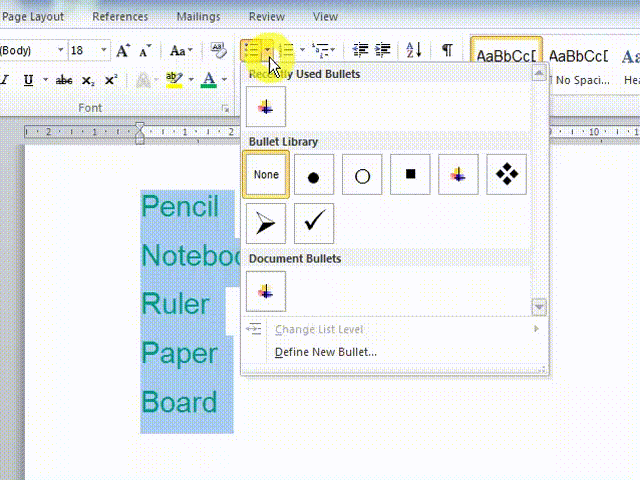 BULLETS AND NUMBERING
Cách tạo Bullets và Numbering
Em quan sát lại các bước tạo bullets hoặc numbering:
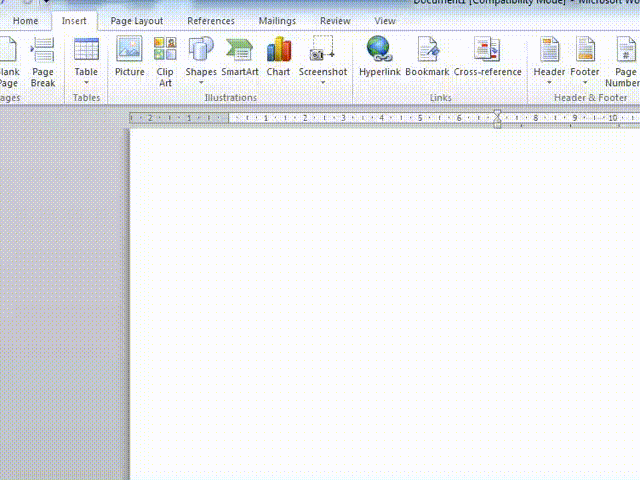 BULLETS AND NUMBERING
Cách tạo Bullets và Numbering
Em hãy nêu các bước tạo bullets hoặc numbering:
Bước 1: Gõ danh sách từ cần tạo đầu dòng.
Bước 2: Quét khối chọn các từ vừa gõ.
Bước 3: Nhấp chọn thẻ Home.
Bước 4: Trong nhóm Paragraph, ở biểu tượng Numbering hoặc ở biểu tượng Bullet, 
nhấp chọn vào mũi tên xuống.
Bước 5: Nhấp chuột vào Bullet hoặc Numbering mà em muốn sử dụng.
BULLETS AND NUMBERING
Cách xoá Bullets hoặc Numbering
Bước 1: Quét khối chọn danh sách từ cần xoá.
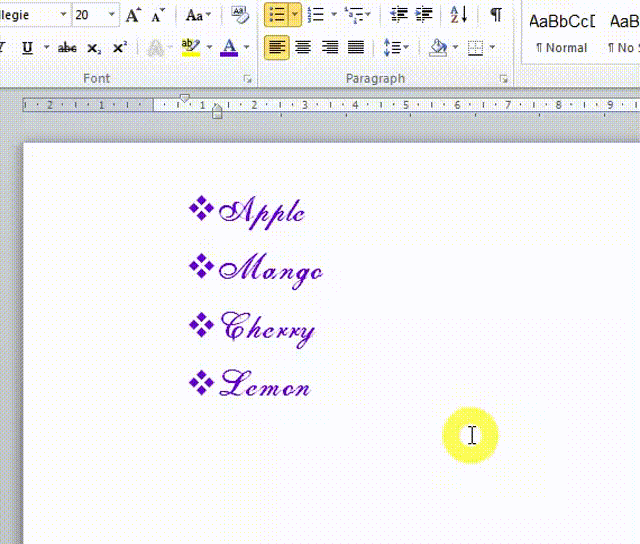 BULLETS AND NUMBERING
Cách xoá Bullets hoặc Numbering
Bước 2: Nhấp chọn thẻ Home.
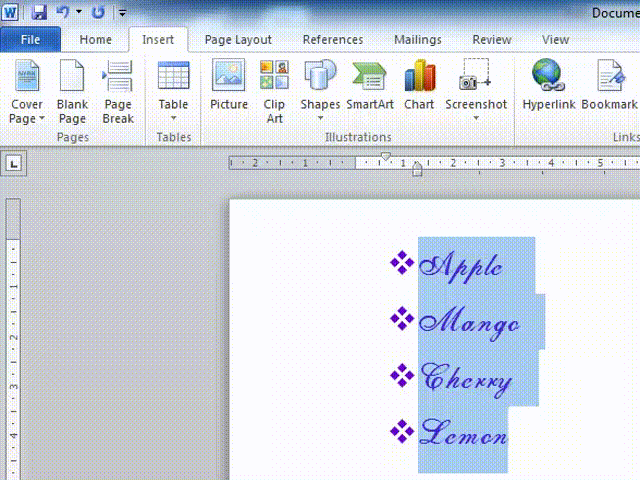 BULLETS AND NUMBERING
Cách xoá Bullets hoặc Numbering
Bước 3: Trong nhóm Paragraph, nhấp chọn vào mũi tên xuống ở công cụ Bullets hoặc Numbering.
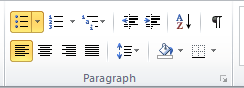 BULLETS AND NUMBERING
Cách xoá Bullets hoặc Numbering
Bước 3: Trong nhóm Paragraph, nhấp chọn vào mũi tên xuống ở công cụ Bullets hoặc Numbering.
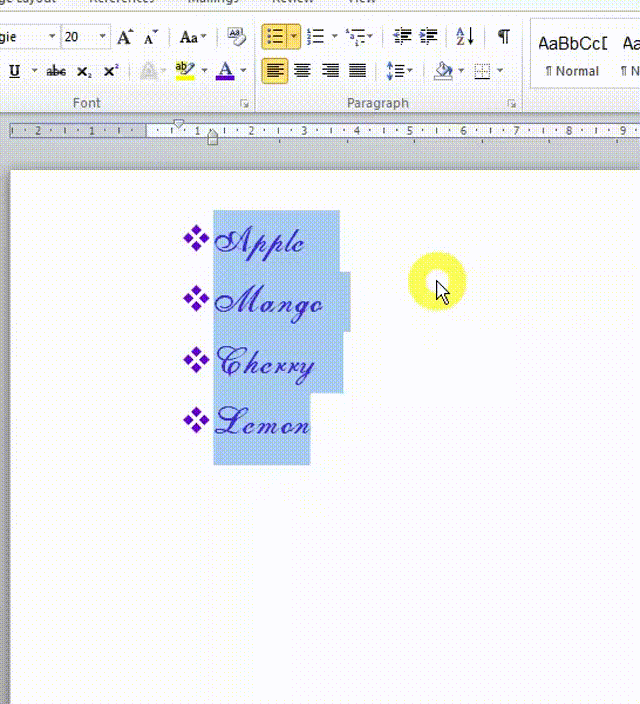 BULLETS AND NUMBERING
Cách xoá Bullets hoặc Numbering
Bước 4: Nhấp chuột vào nút None.
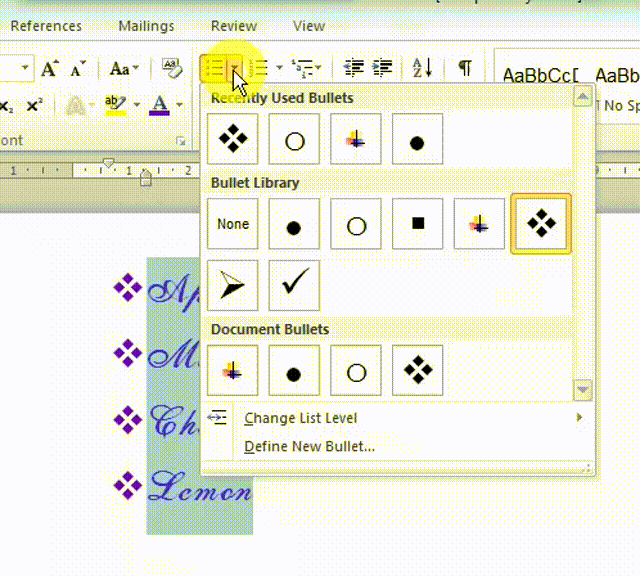 BULLETS AND NUMBERING
Cách xoá Bullets hoặc Numbering
Thao tác xóa Bullets hoặc Numbering:
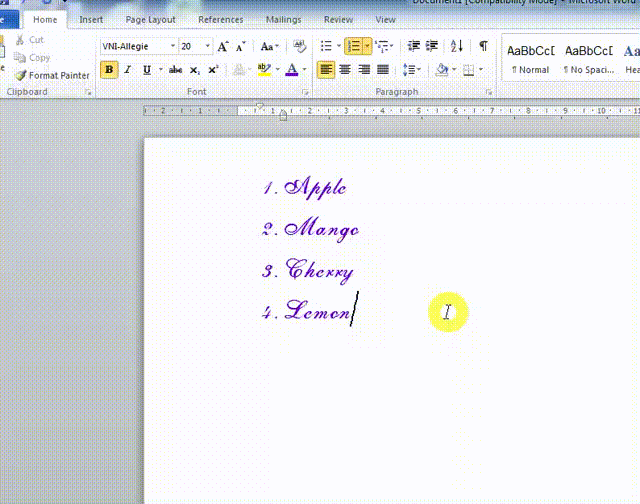 BULLETS AND NUMBERING
Cách xoá Bullets hoặc Numbering
Em hãy trình bày các bước xóa Bullets hoặc Numbering:
Bước 1: Quét khối chọn danh sách từ cần xoá.
Bước 2: Nhấp chọn thẻ Home.
Bước 3: Trong nhóm Paragraph, nhấp chọn vào mũi tên xuống ở công cụ Bullets hoặc Numbering.
Bước 4: Nhấp chuột vào nút None.
BULLETS AND NUMBERING
Bài tập 1
Sử dụng chức năng Bullet và Numbering tạo các danh sách sau:
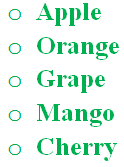 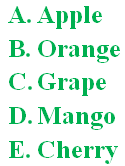 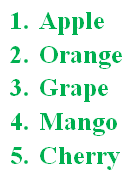 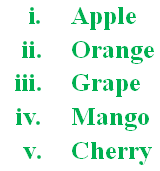 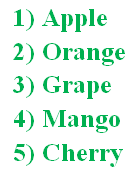 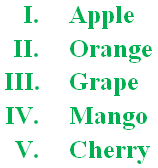 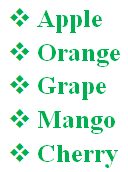 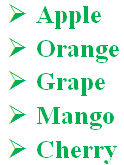 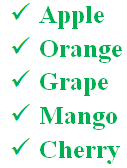 BULLETS AND NUMBERING
Bài tập 2
Em hãy tạo và trình bày cách làm danh sách như hình bên dưới:
 Apple
 Orange
 Grape
 Mango
 Cherry